Analýza vstupních znalostí z matematiky
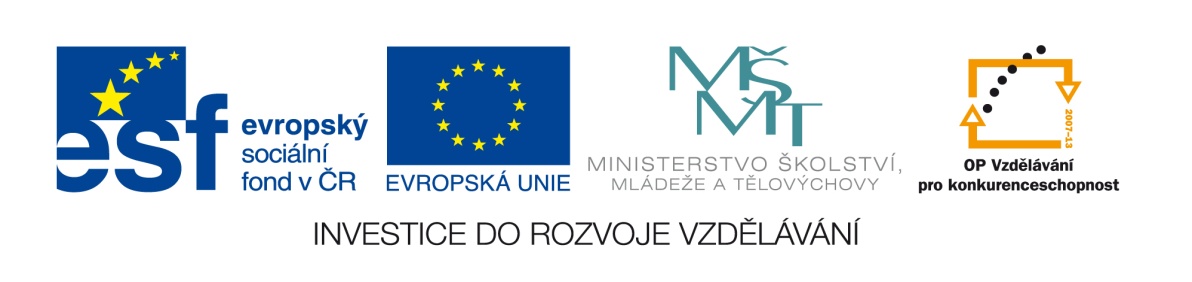 Test
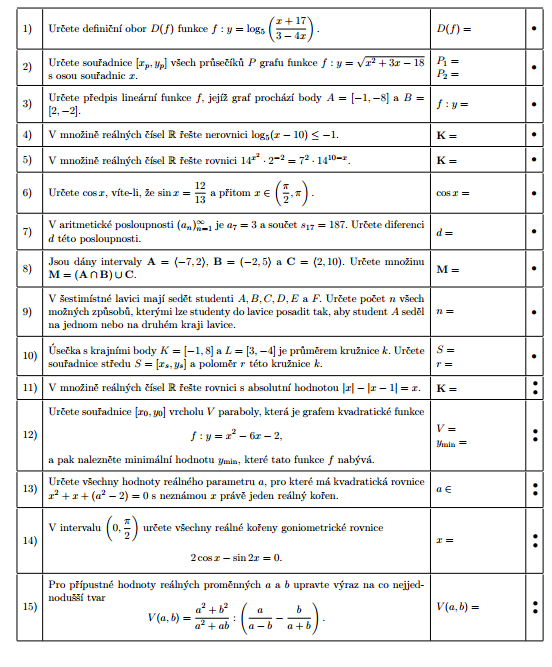 Výsledky (N=484)
Vybrané statistiky
Průměr = 5,13; medián = 4; modus = 3
Kvartily: 0; 2,75; 4; 7; 20
Závěr
Na základě výsledků byly studentům doporučeny další vzdělávací aktivity 
Byl nabídnut kurz Úvod do matematiky pořádaný v rámci IDV.
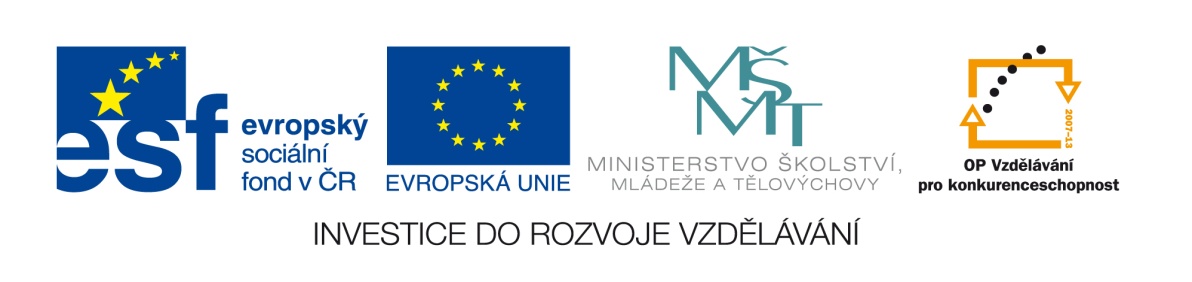